Londen
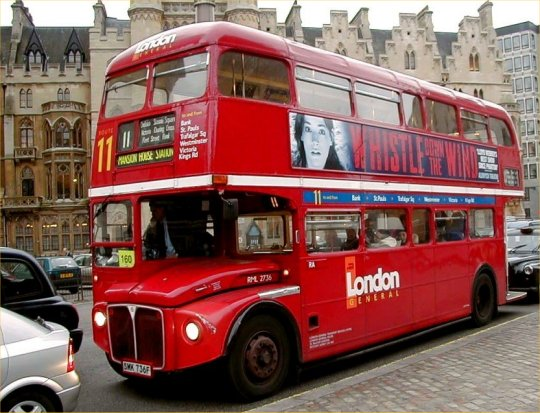 Hotel
wifi
Sauna
Zwembad
Gym
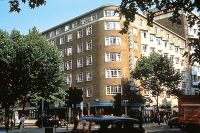